Знам’янська спеціальна загальноосвітня школа-інтернат І-ІІІ ступенів
Презентація досвіду роботи вчителя математики Коваль Галини Василівни
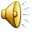 Коваль Галина Василівна
Спеціаліст вищої категорії, старший вчитель
Стаж роботи:  32 роки
Педагогічне кредо: “Всі великі перемоги починаються з перемоги над собою”.
Проблемне питання: “Формування математичної компетентності учнів на уроках та в позаурочний час.”
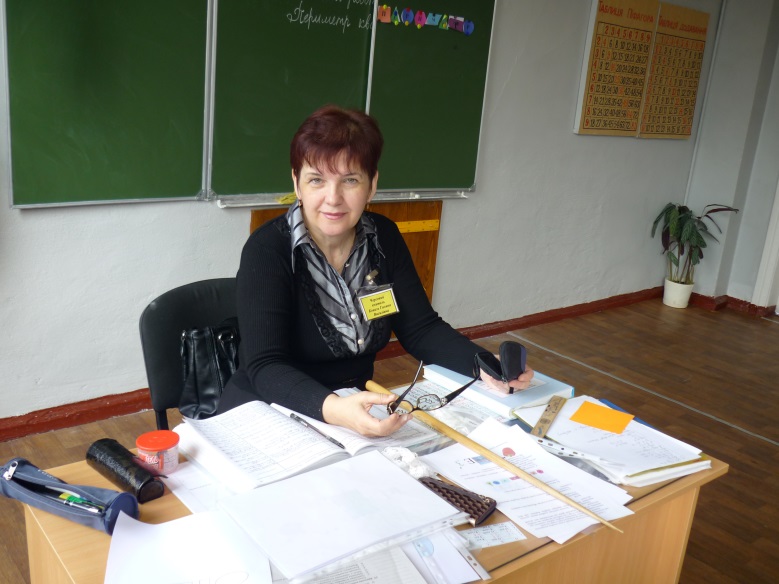 Нудні уроки здатні викликати ненависть і до того, хто викладає, і до того, що викладається.
На кожному уроці я намагаюсь створити ситуацію успіху для кожного учня.
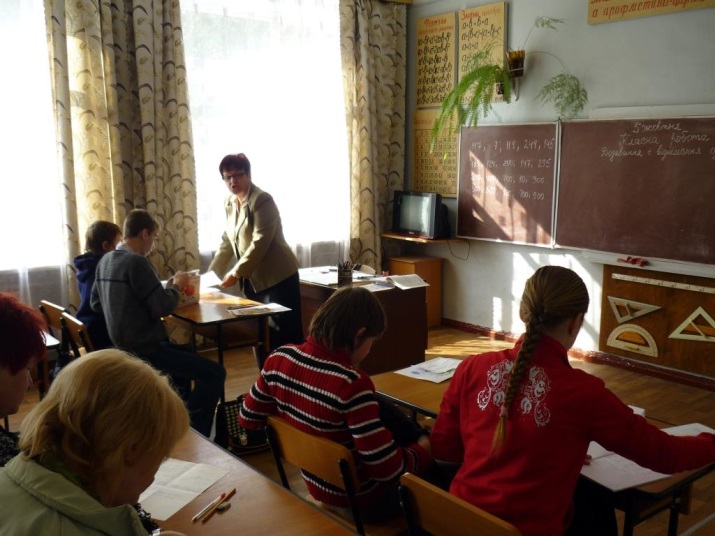 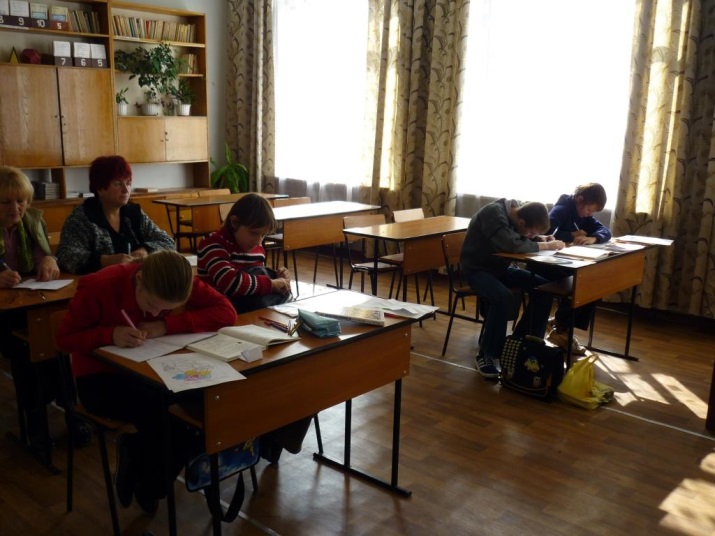 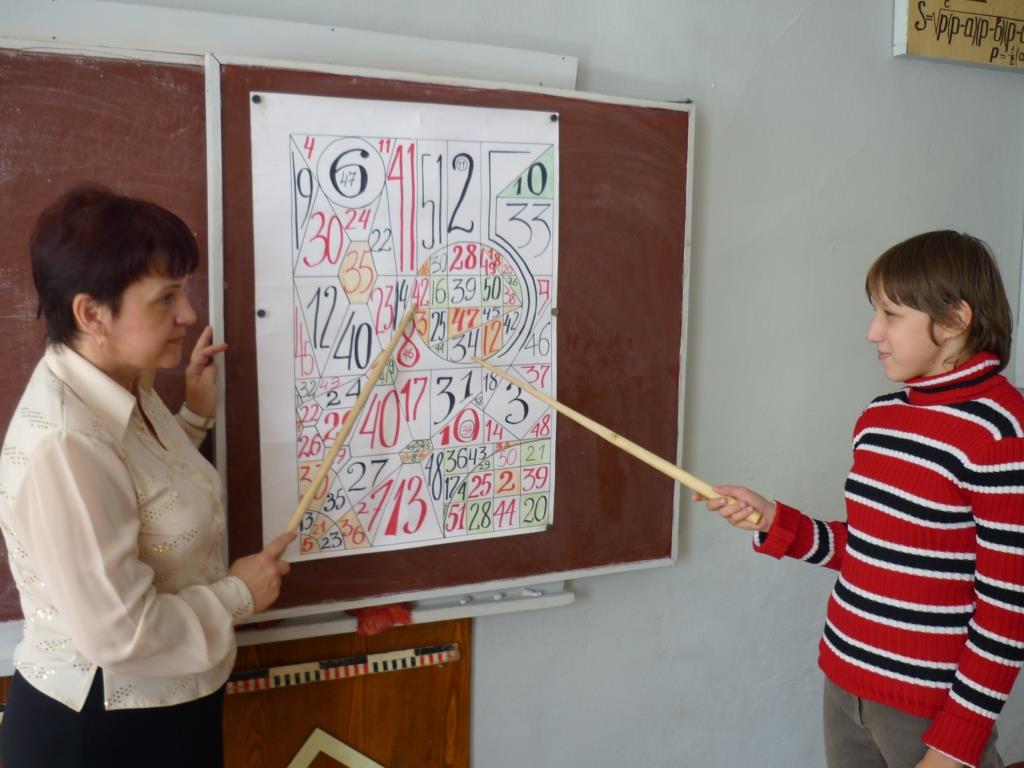 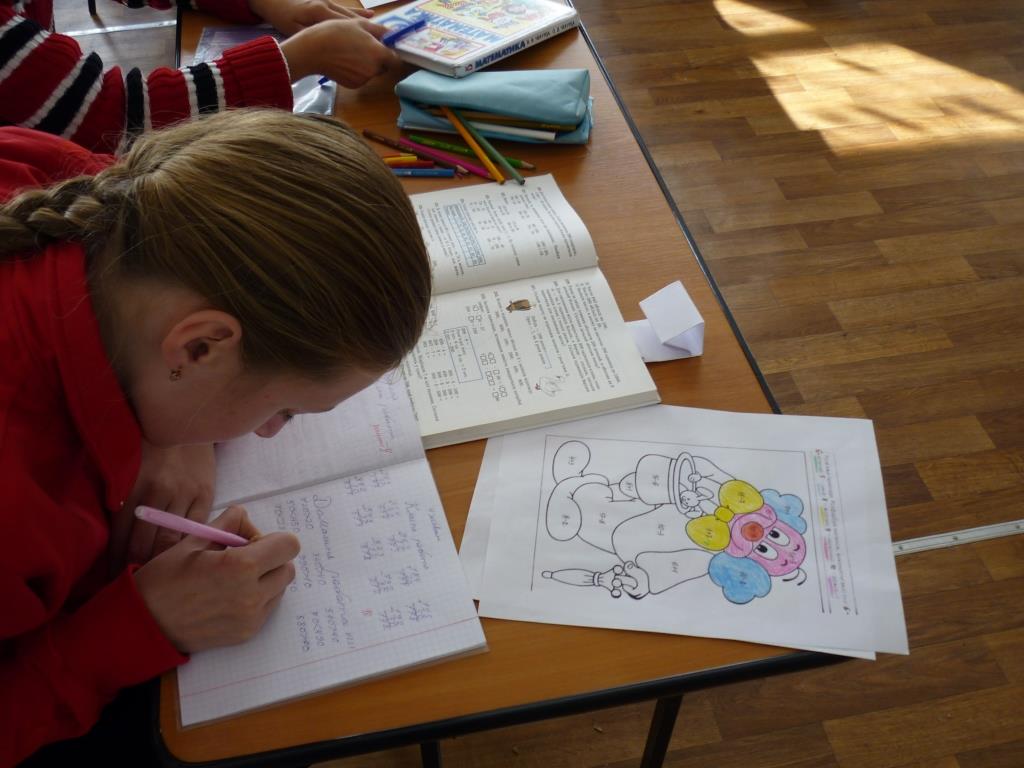 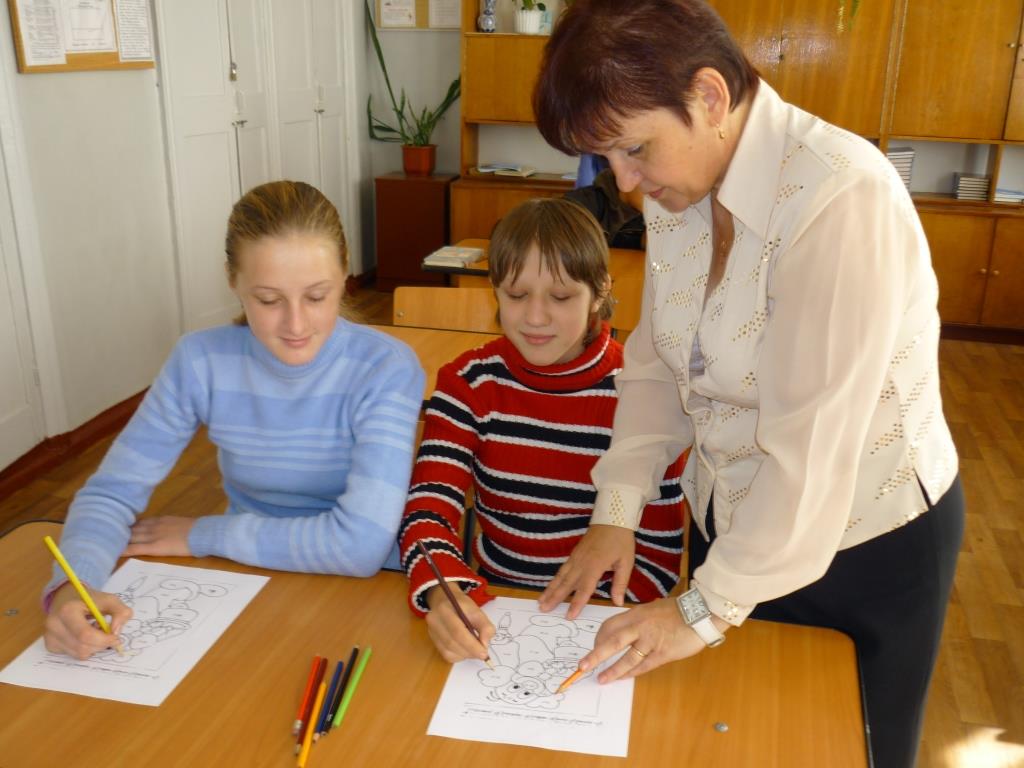 Урок у 5 спеціальному класі
Використовую завдання, які тісно пов’язані з життям учнів.
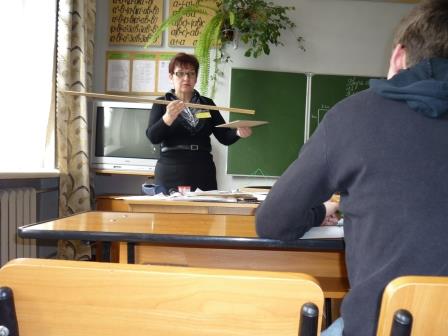 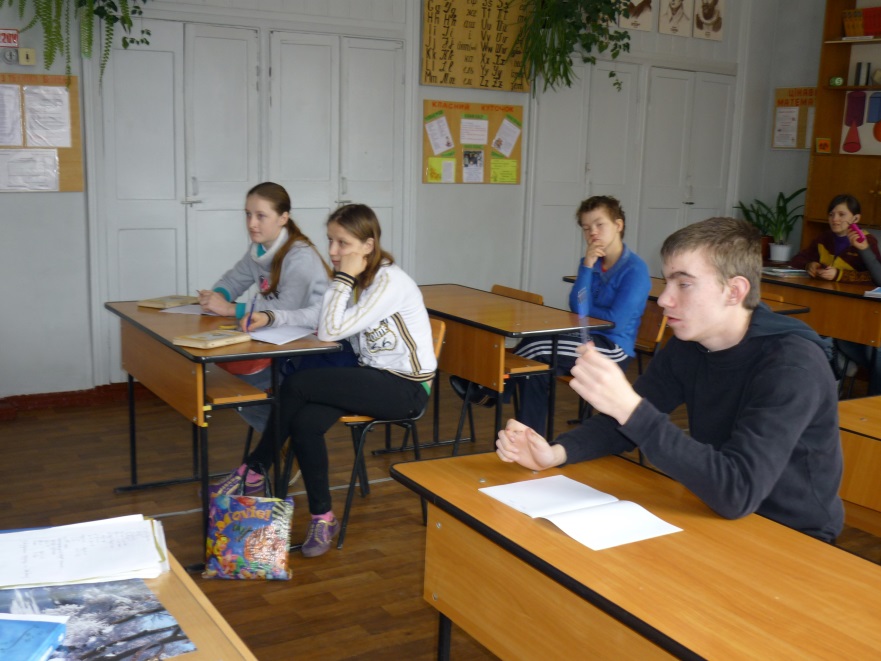 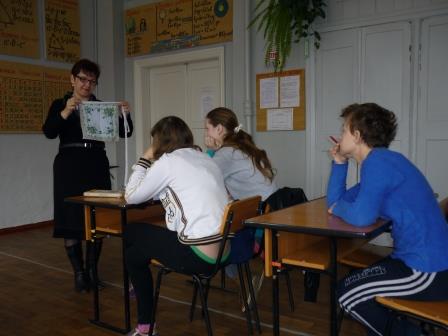 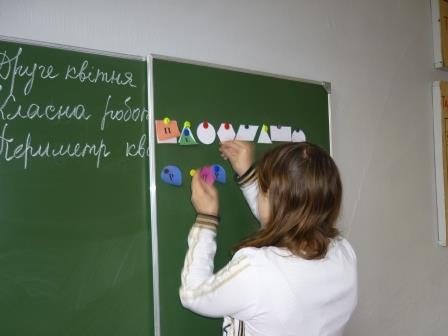 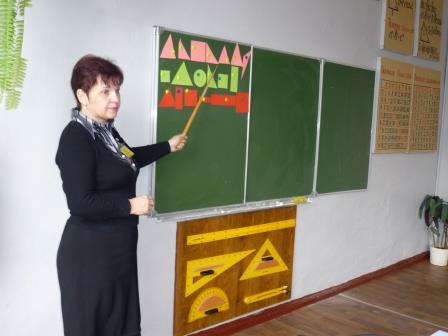 Урок в 6 спеціальному класі
Показую зв’язок математики з іншими предметами.
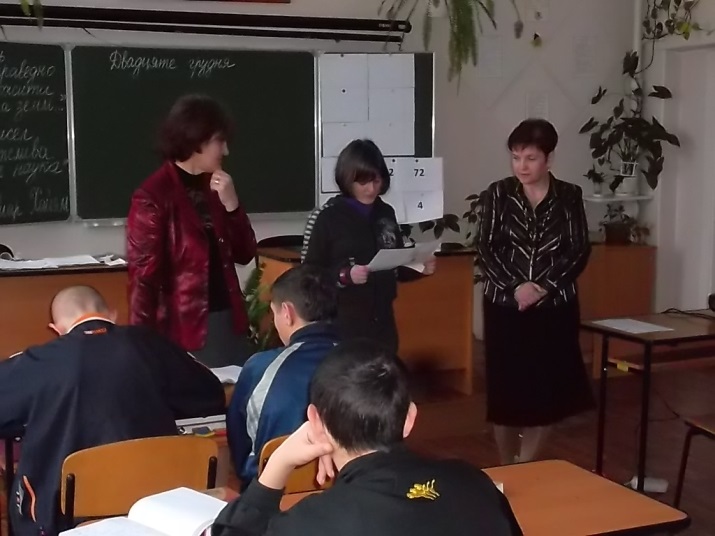 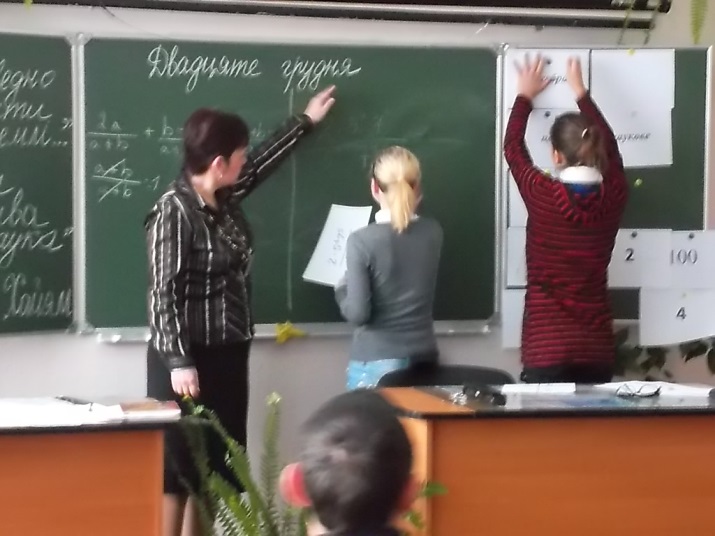 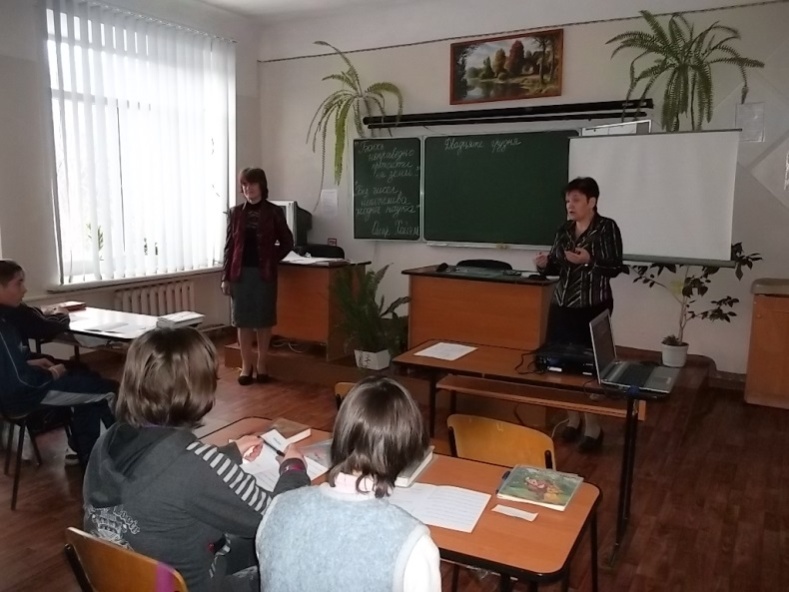 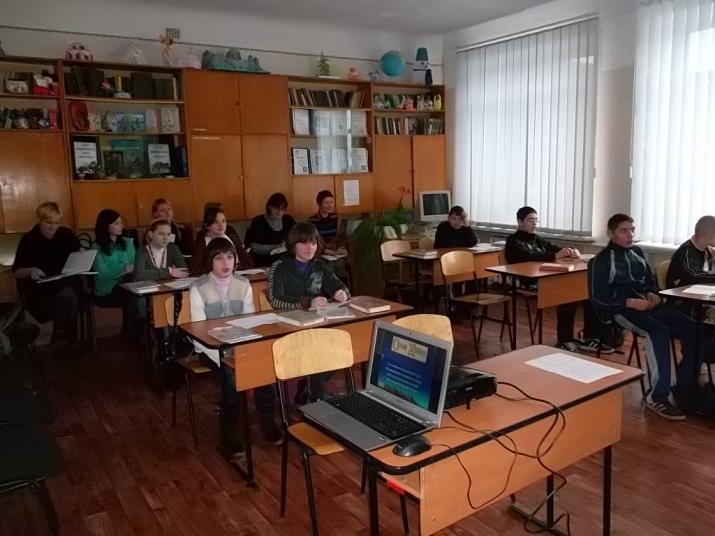 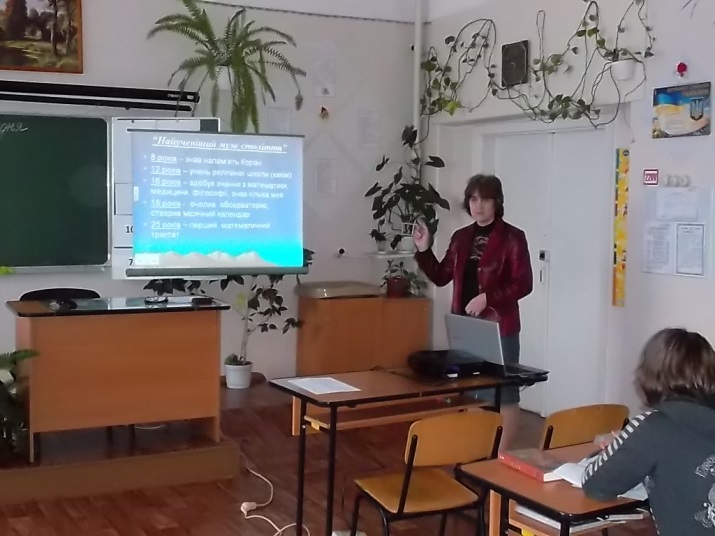 Бінарний урок з алгебри та світової літератури 8 клас
Навчаю учнів шукати різні способи та шляхи розв’язування вправ.
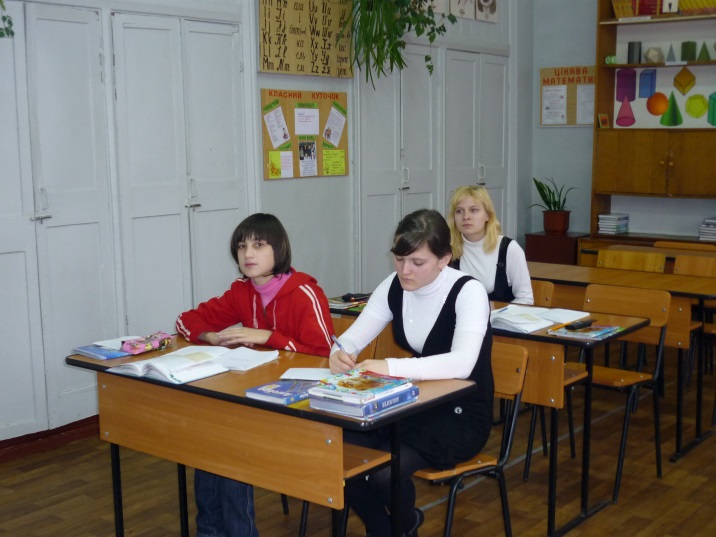 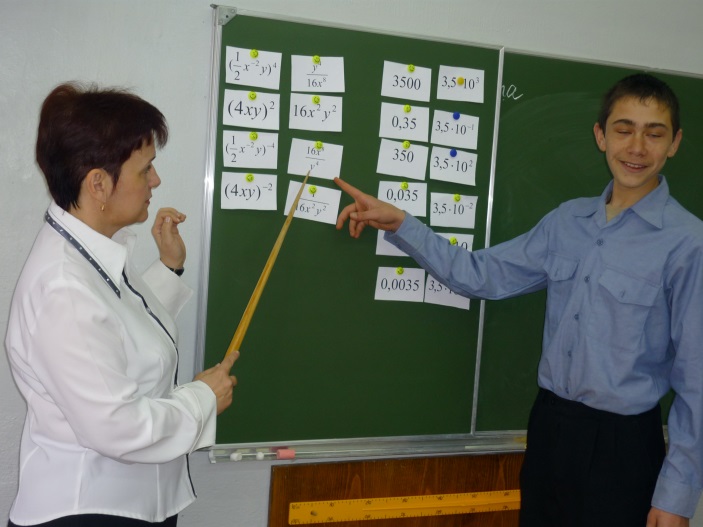 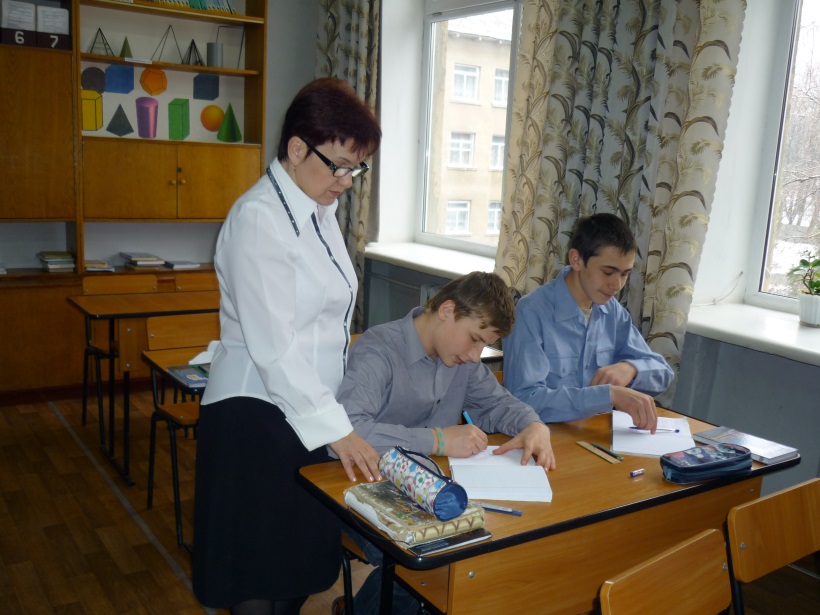 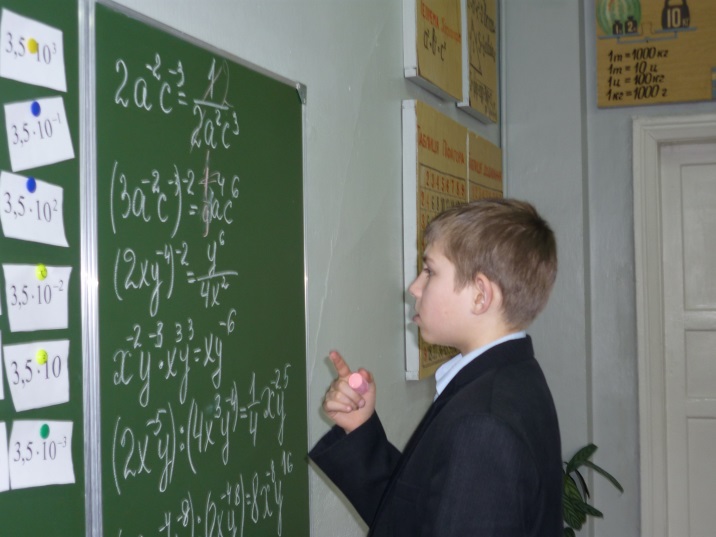 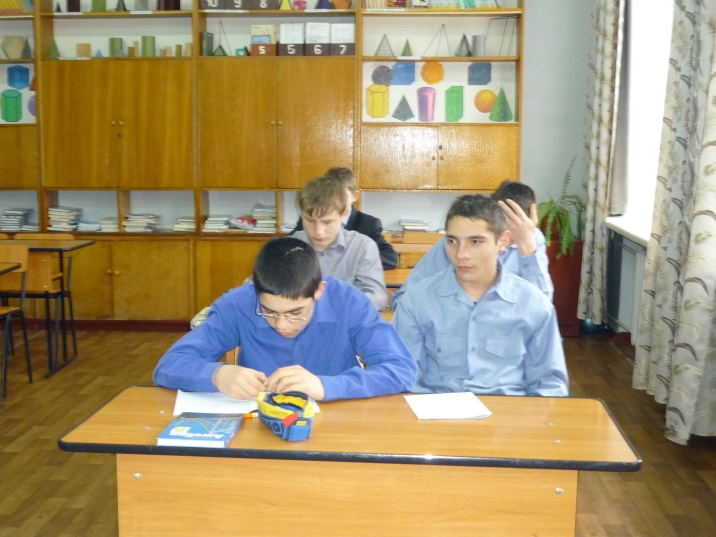 Урок у 8 класі
Створюю комфортні емоційні умови для навчання учнів.
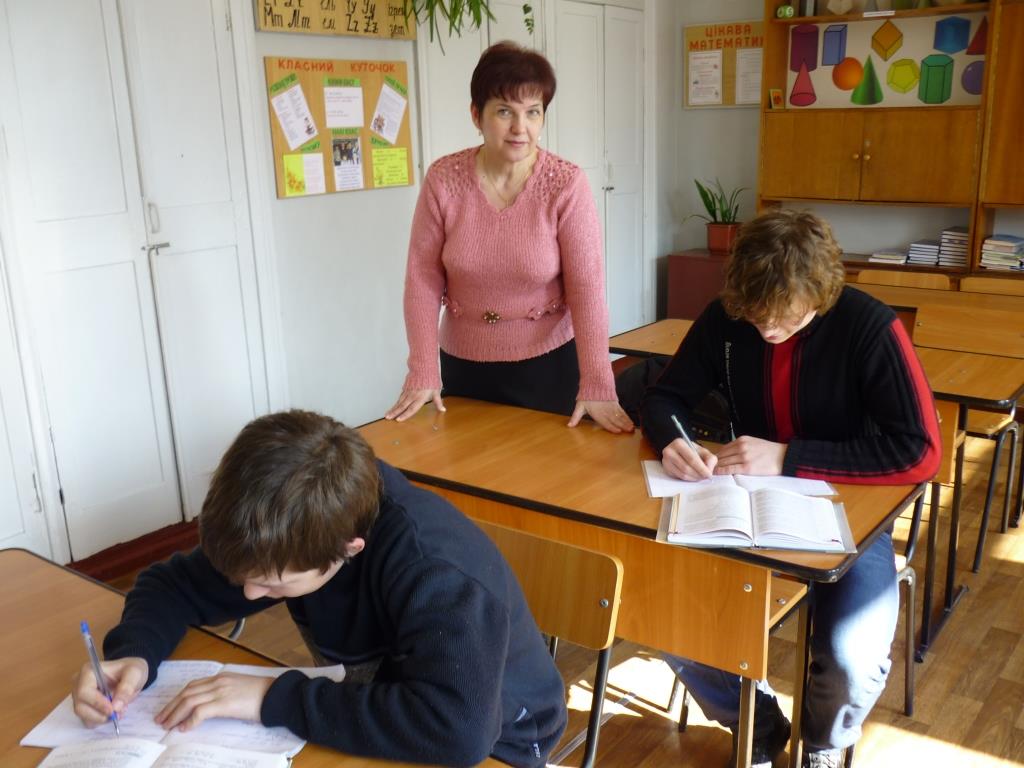 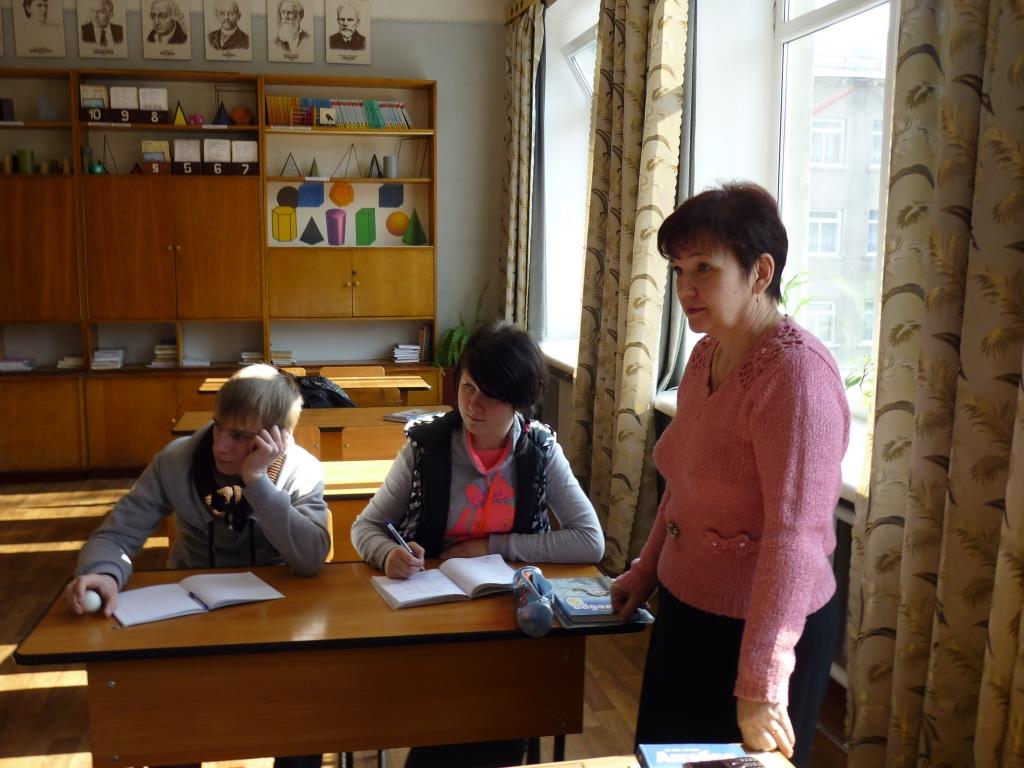 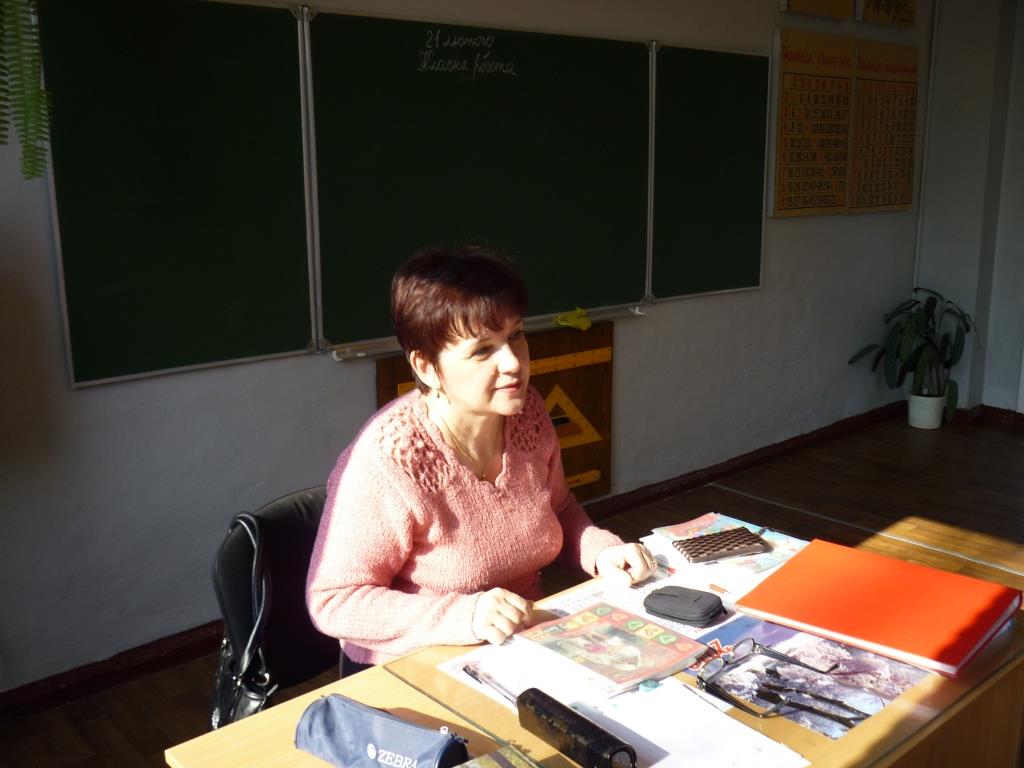 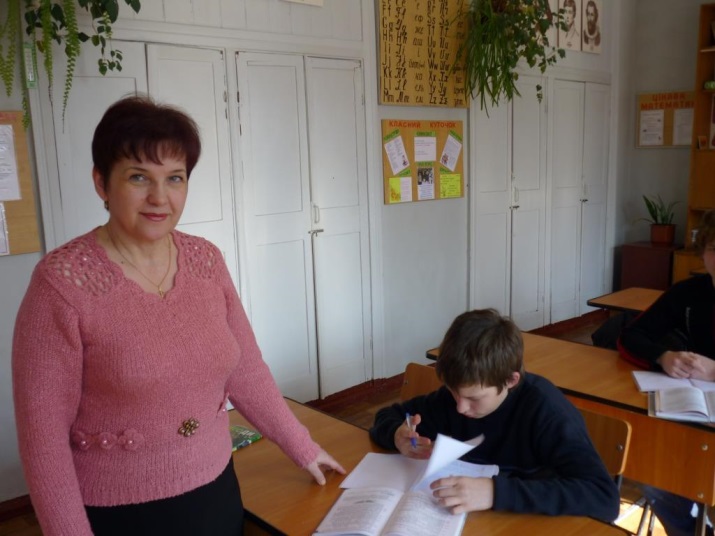 Урок у 10 класі
Прищеплюю через уроки математики любов до малої Батьківщини.
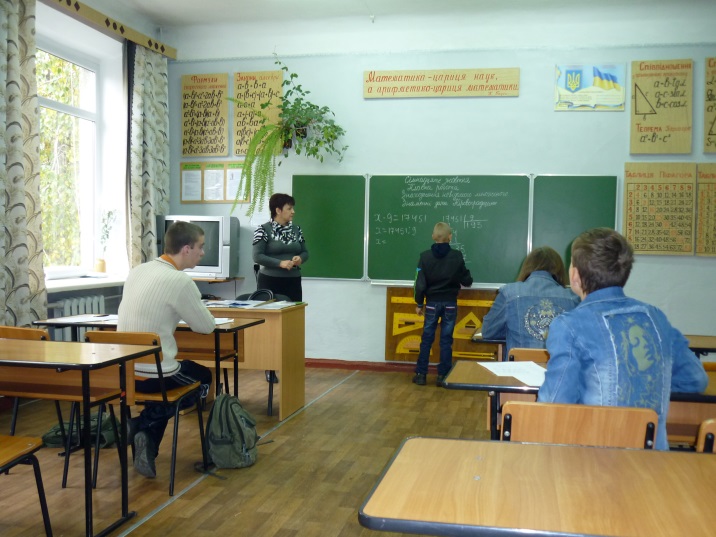 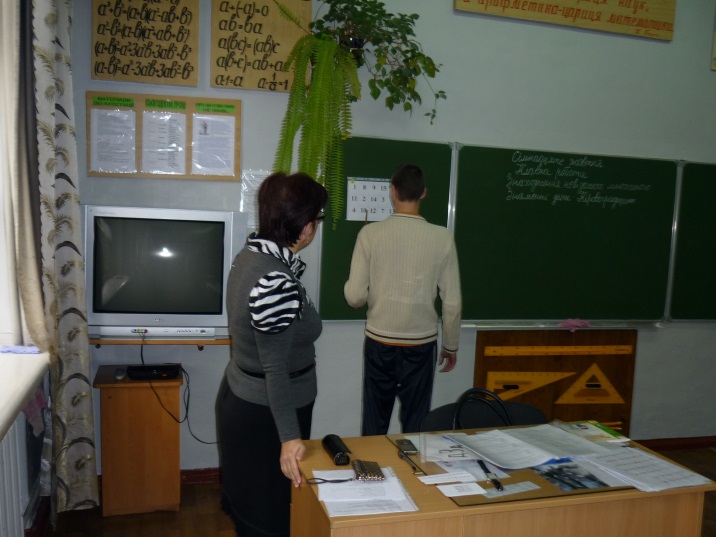 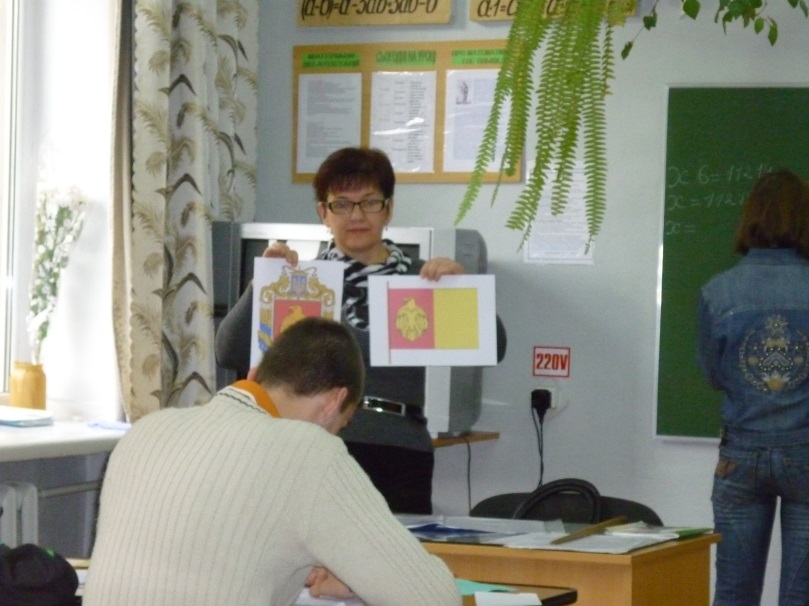 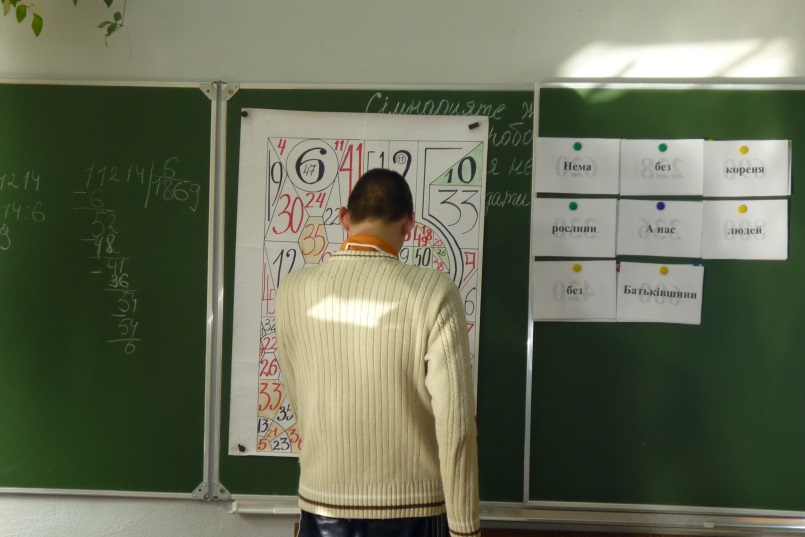 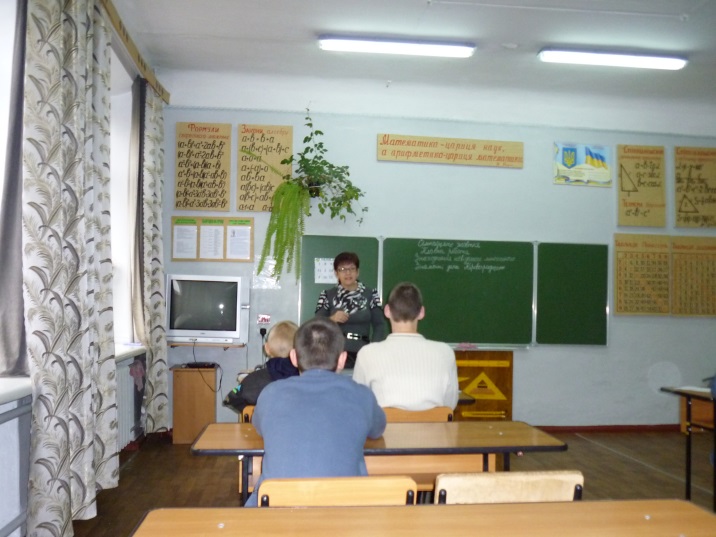 Урок у 7 спеціальному класі
Використовую різні форми роботи на уроці.
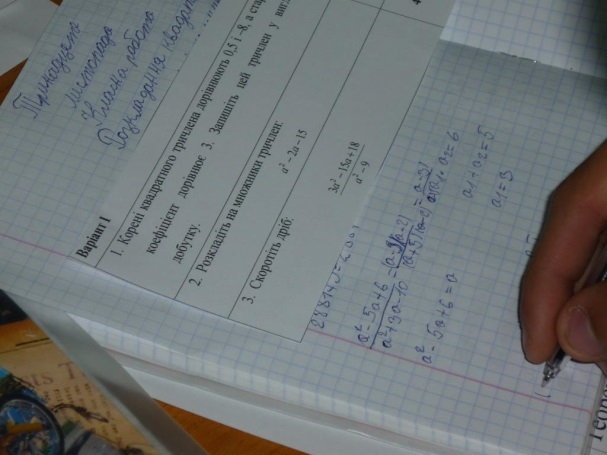 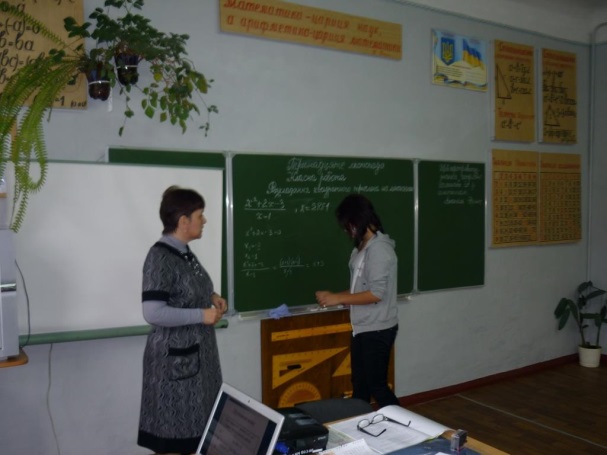 Урок у 9 класі
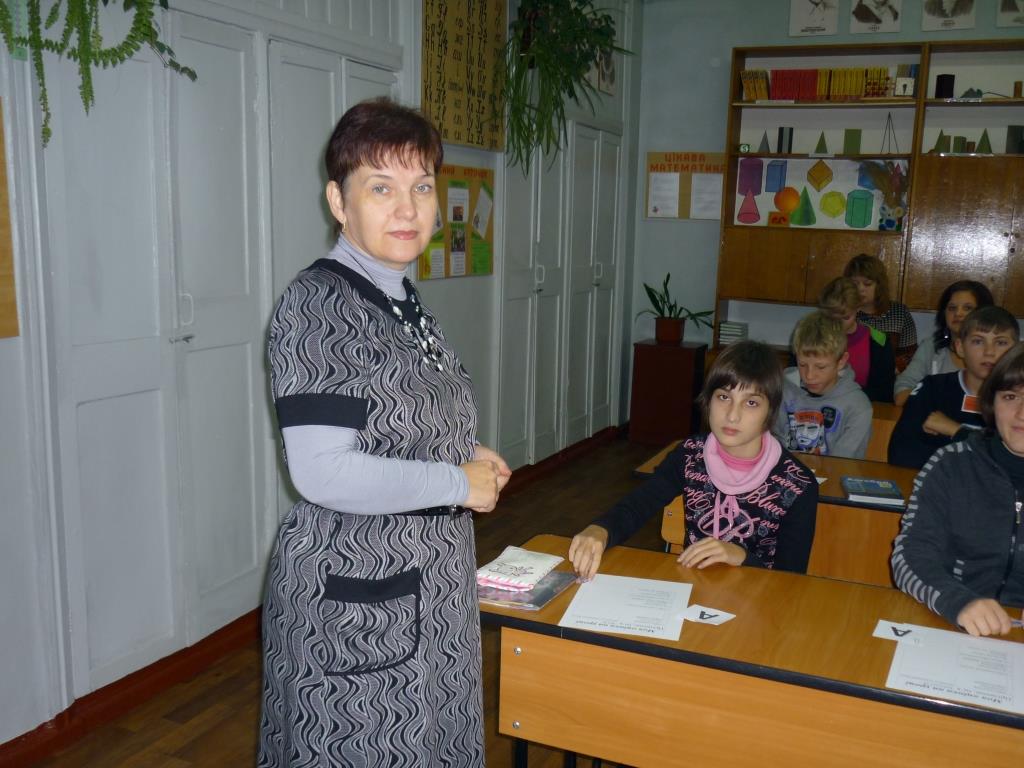 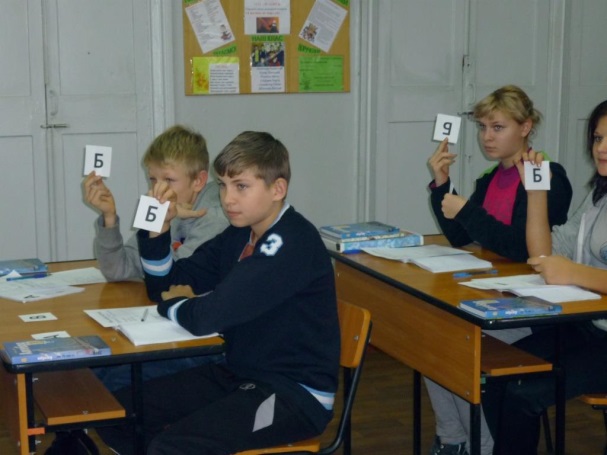 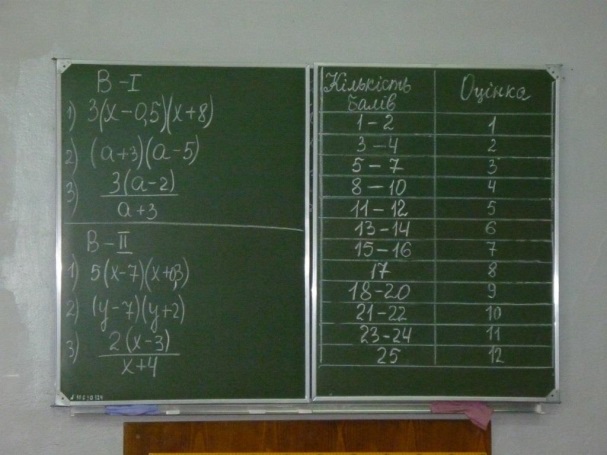 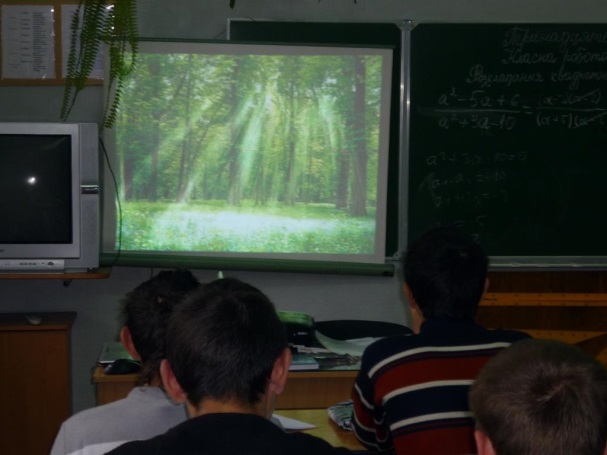 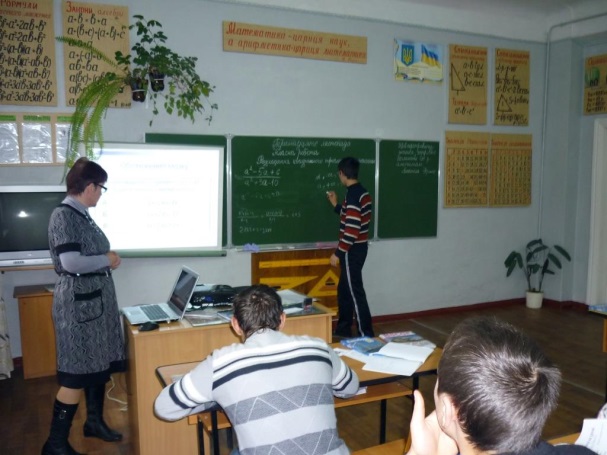 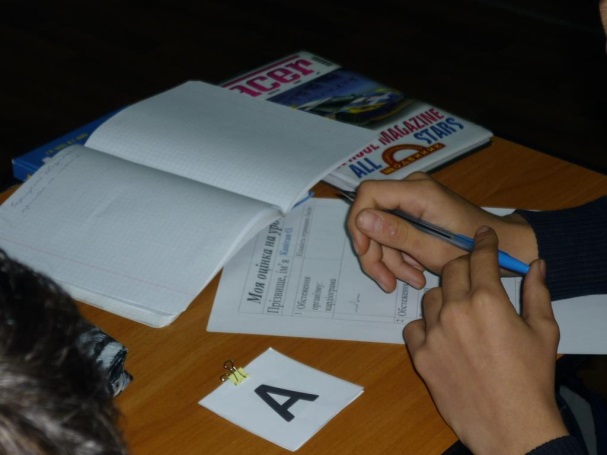 Найбільша радість для мене, коли учні, почувши дзвінок, кажуть: «Ой! Так швидко!»
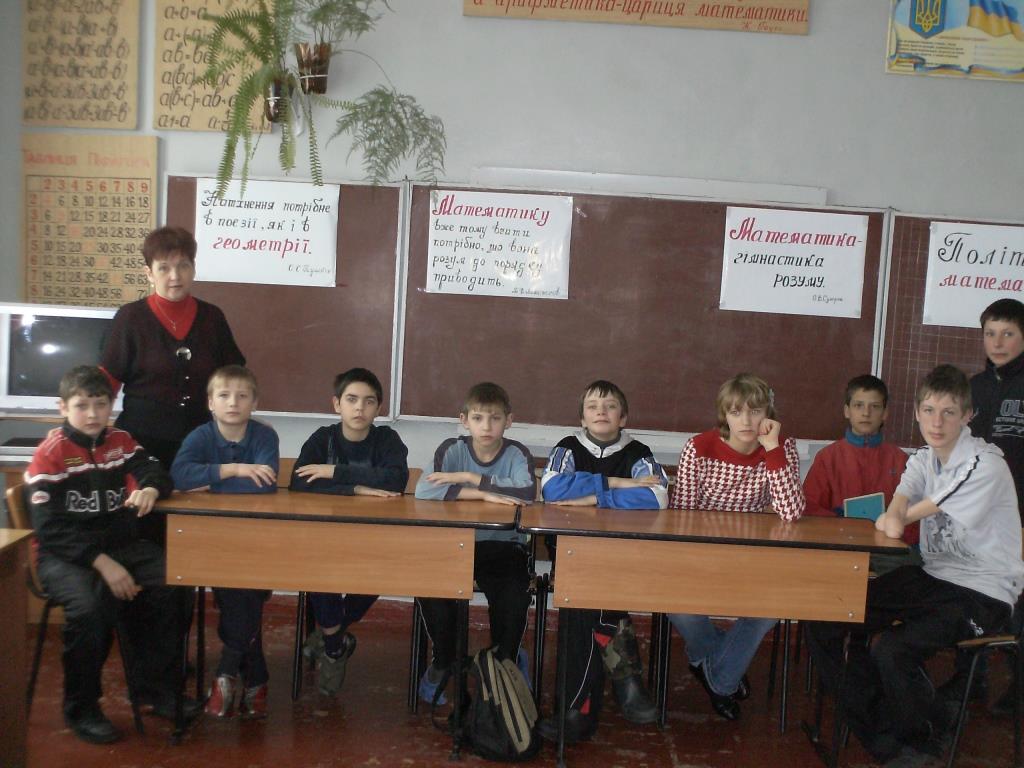 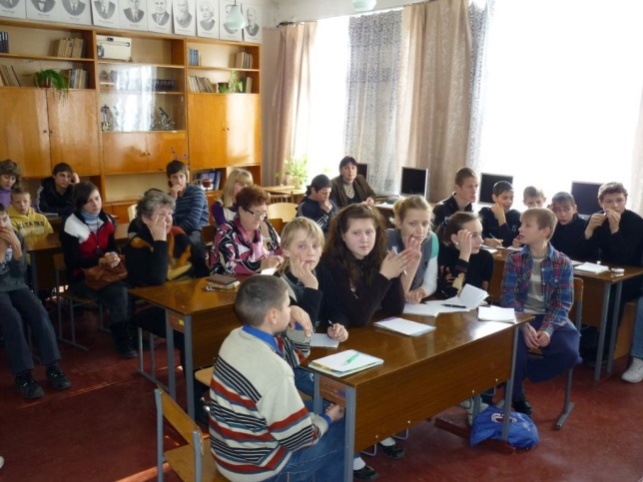 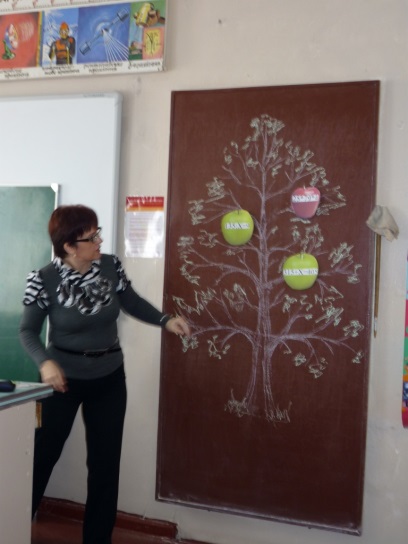 Гра 
«Крок до зірок»
Гра «Найрозумніший»
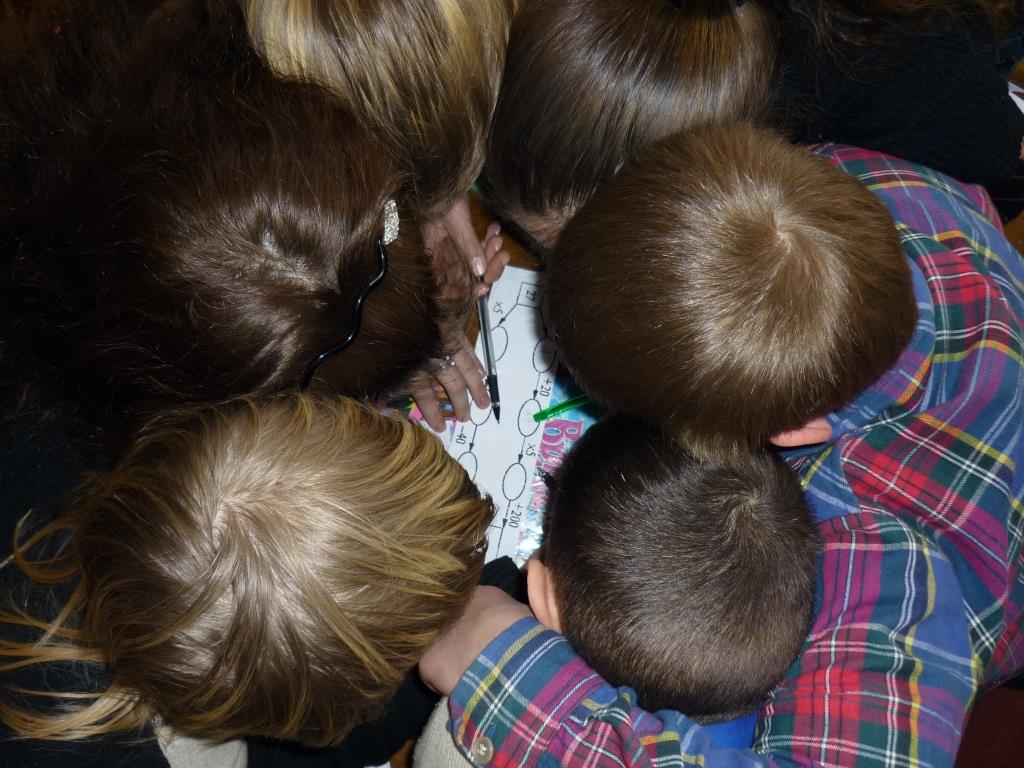 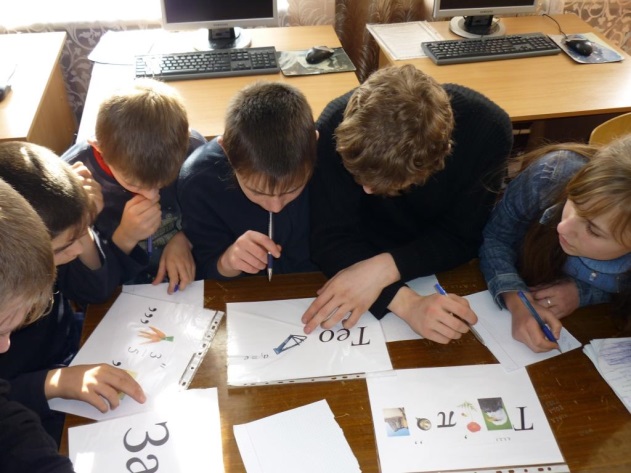 Стимулюю інтерес до предмету шляхом проведення позакласних заходів
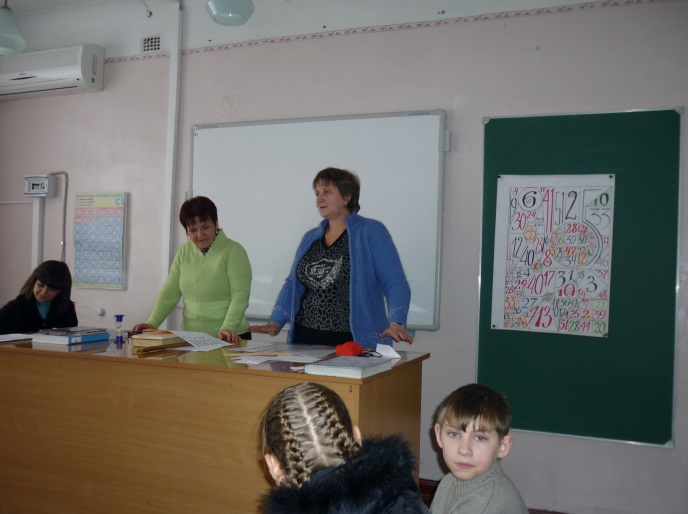 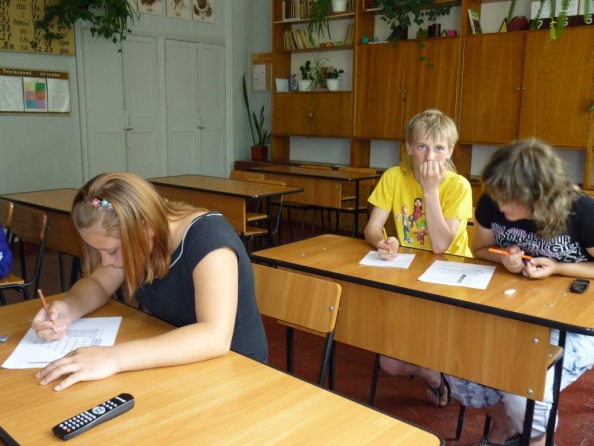 Щасливий випадок
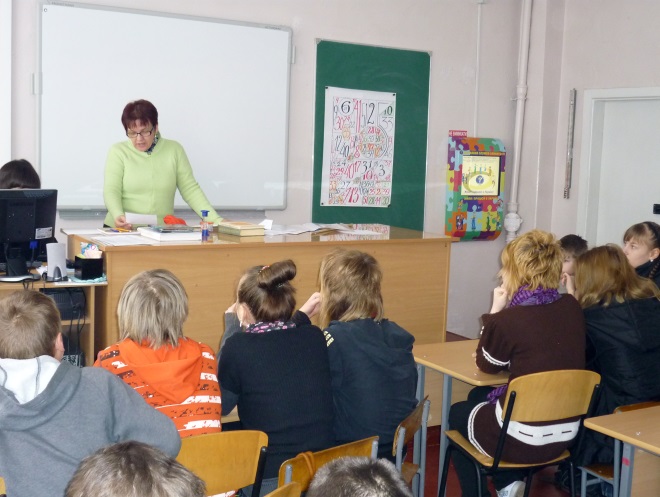 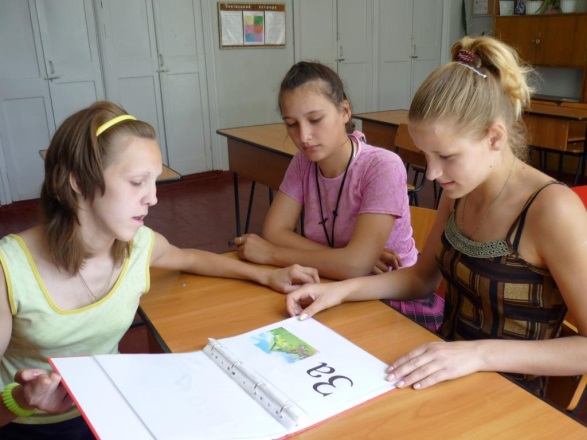 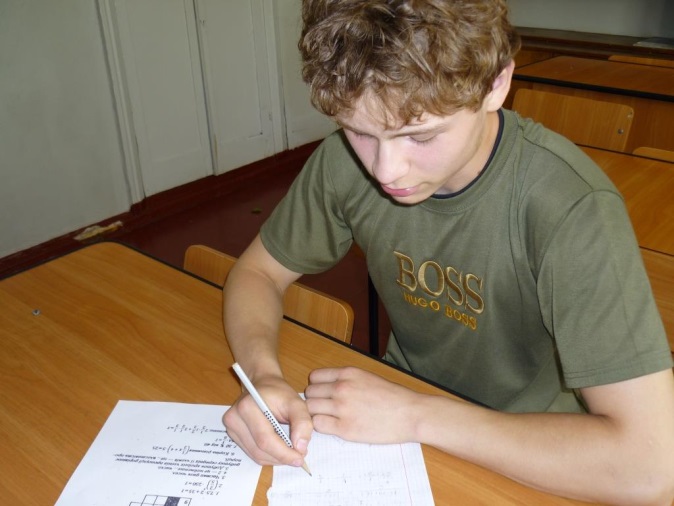 Розв’язування ребусів
 та кросвордів
Гра – це шлях дітей до пізнання світу, в якому вони живуть.
Розважальна програма: 
«Весела наука
математика»
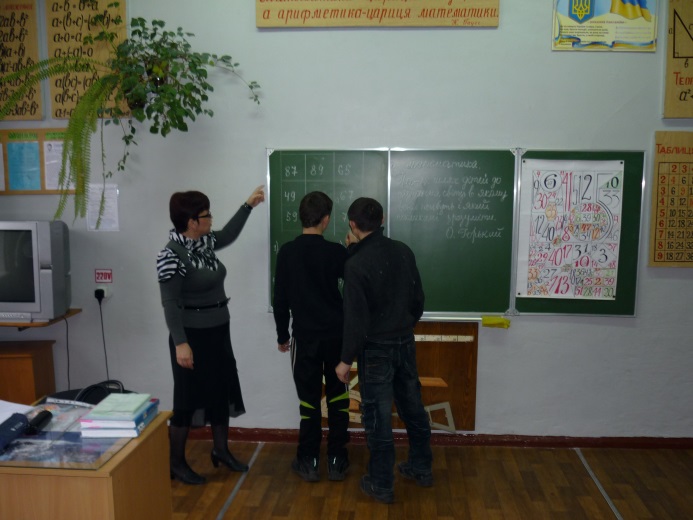 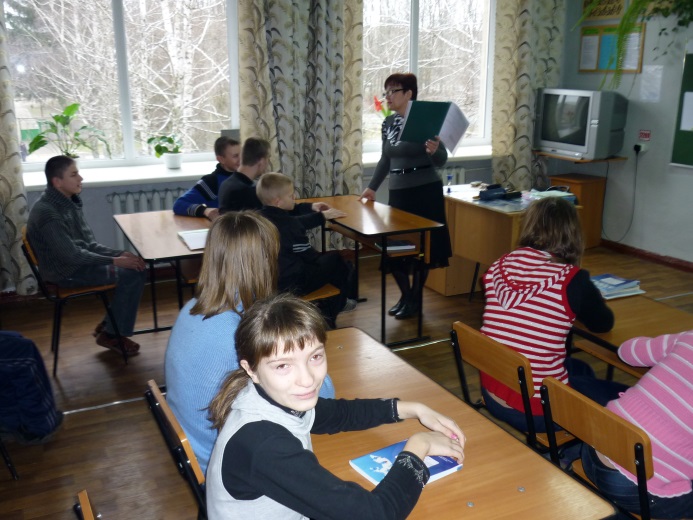 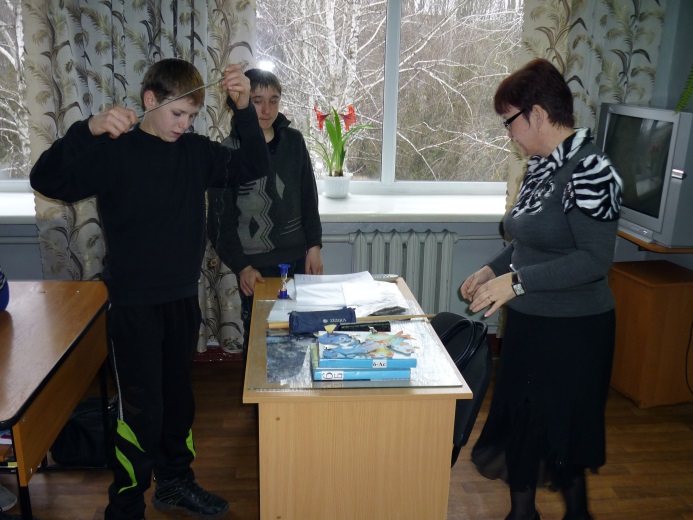 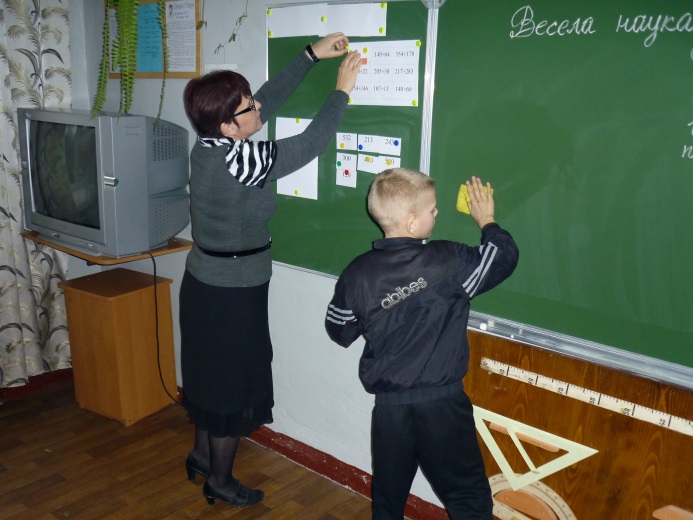 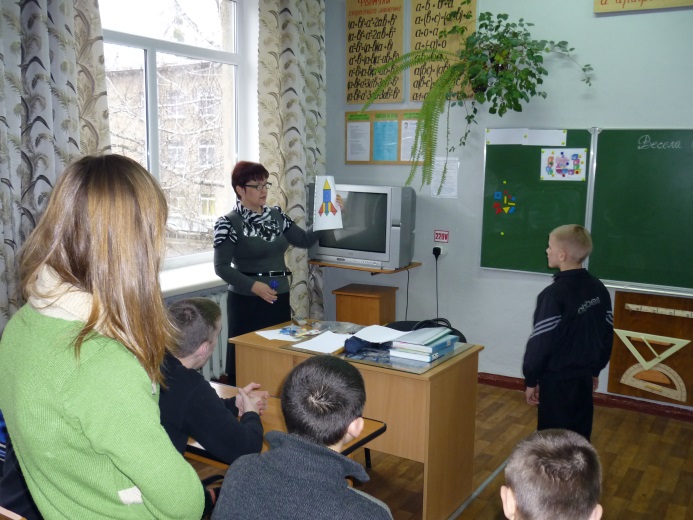 Розробляю сценарії заходів відповідно до інтересів своїх учнів
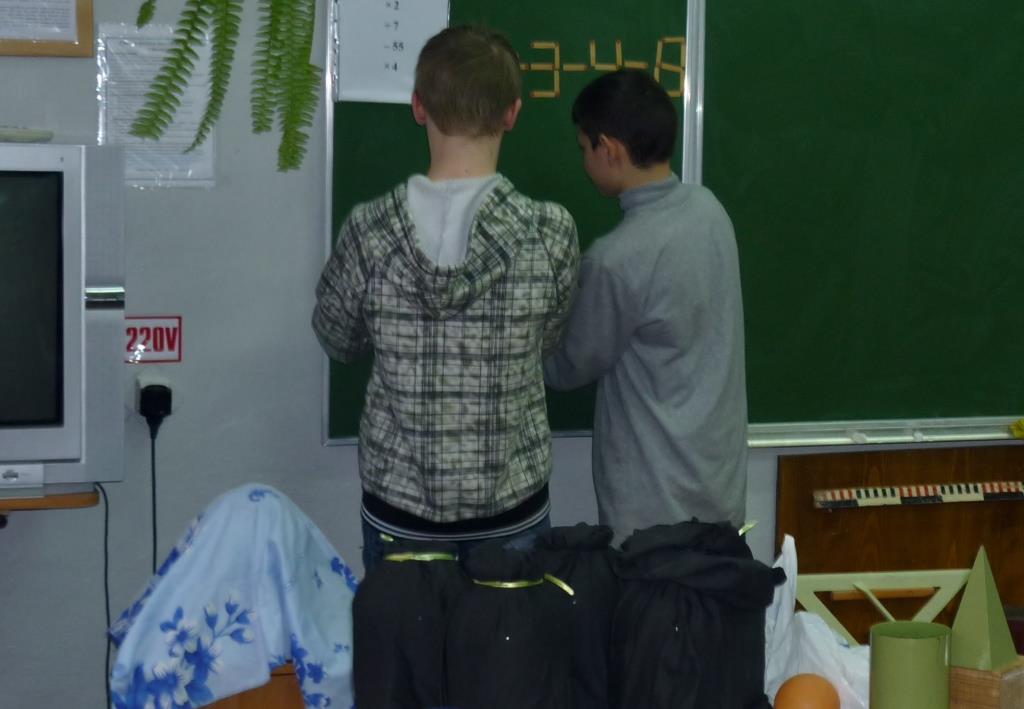 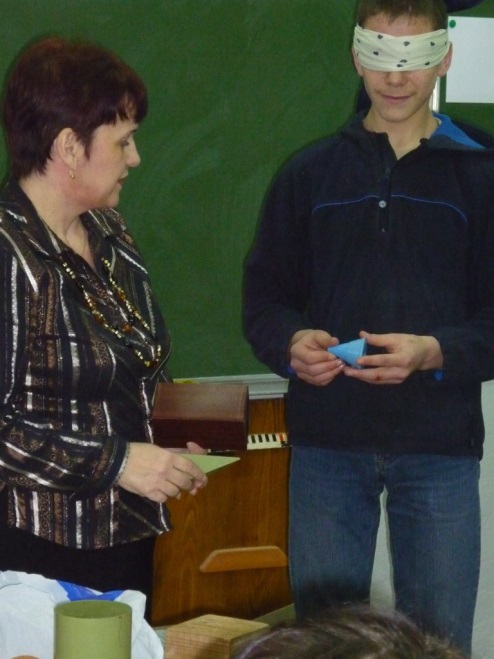 Математична гра
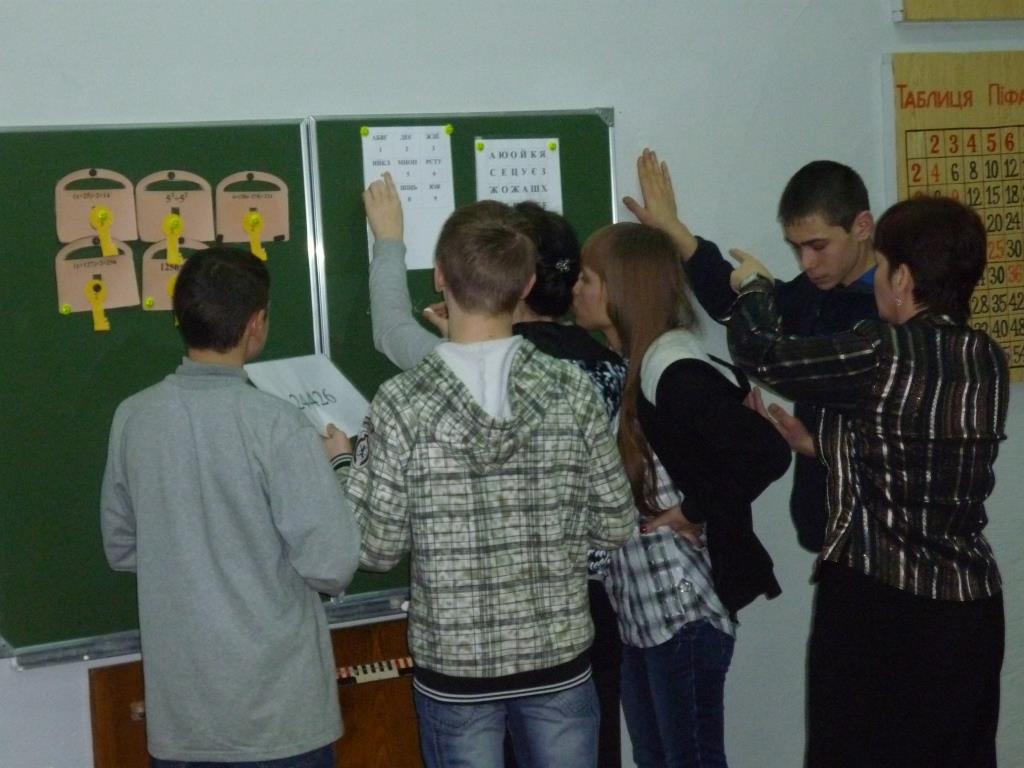 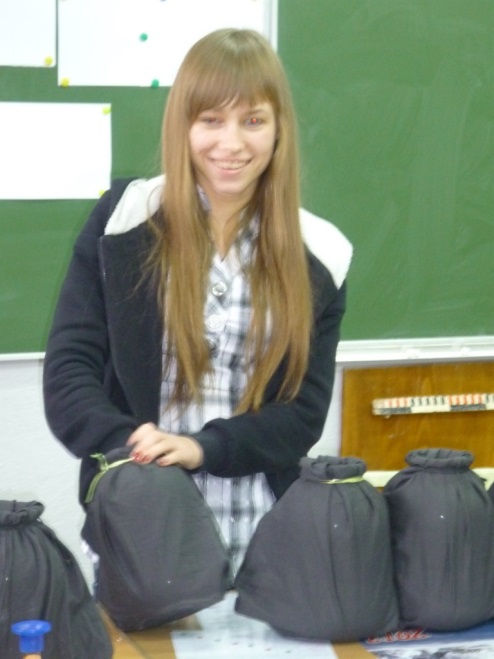 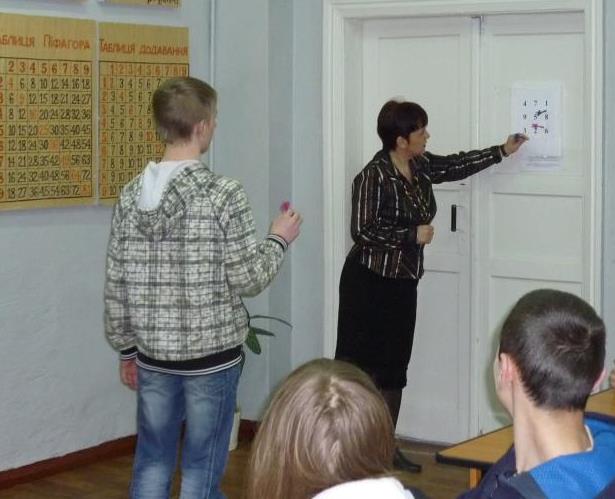 Ключі від Форту Знань
Значне місце в моїй роботі займає діяльність класного керівника
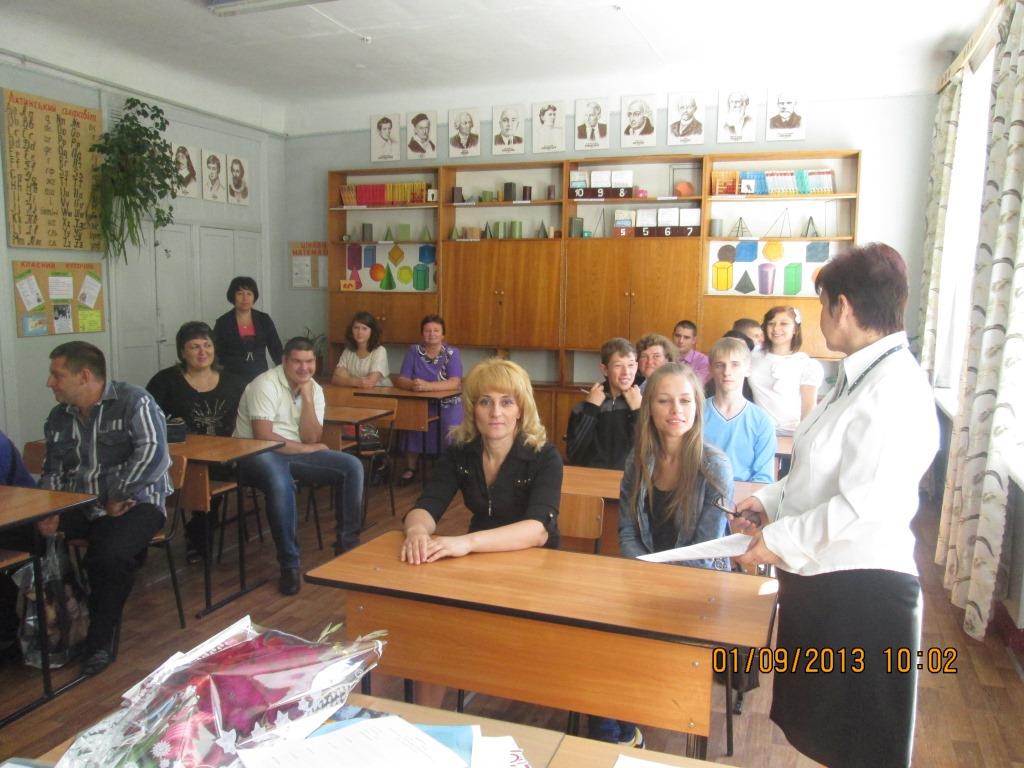 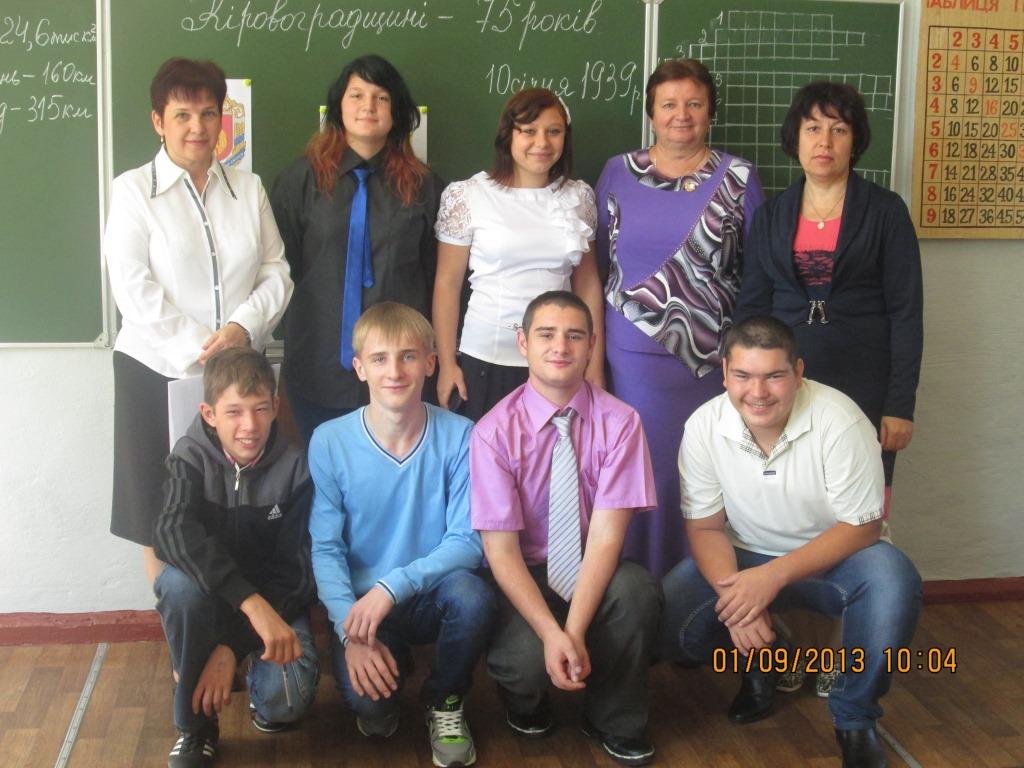 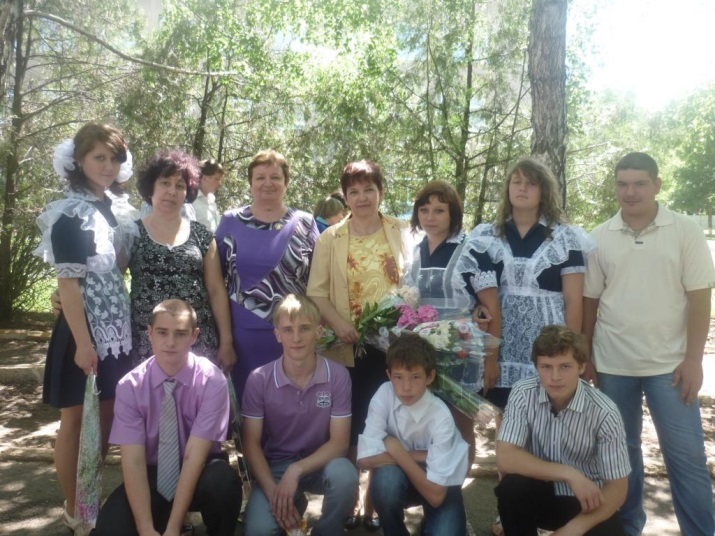 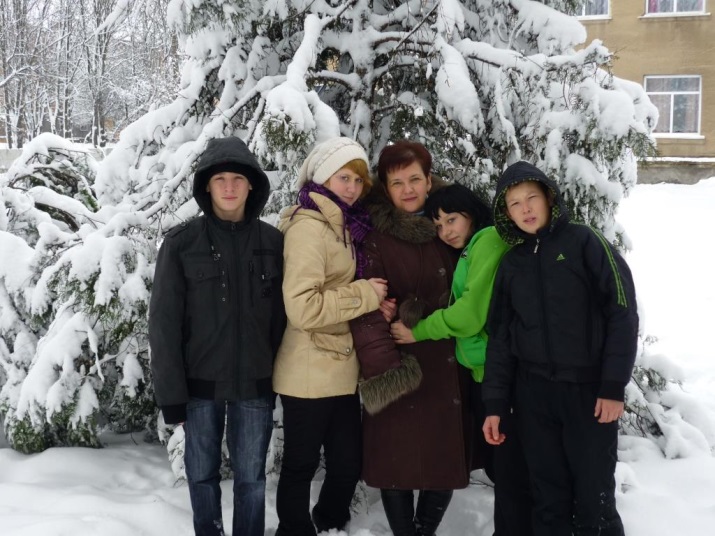 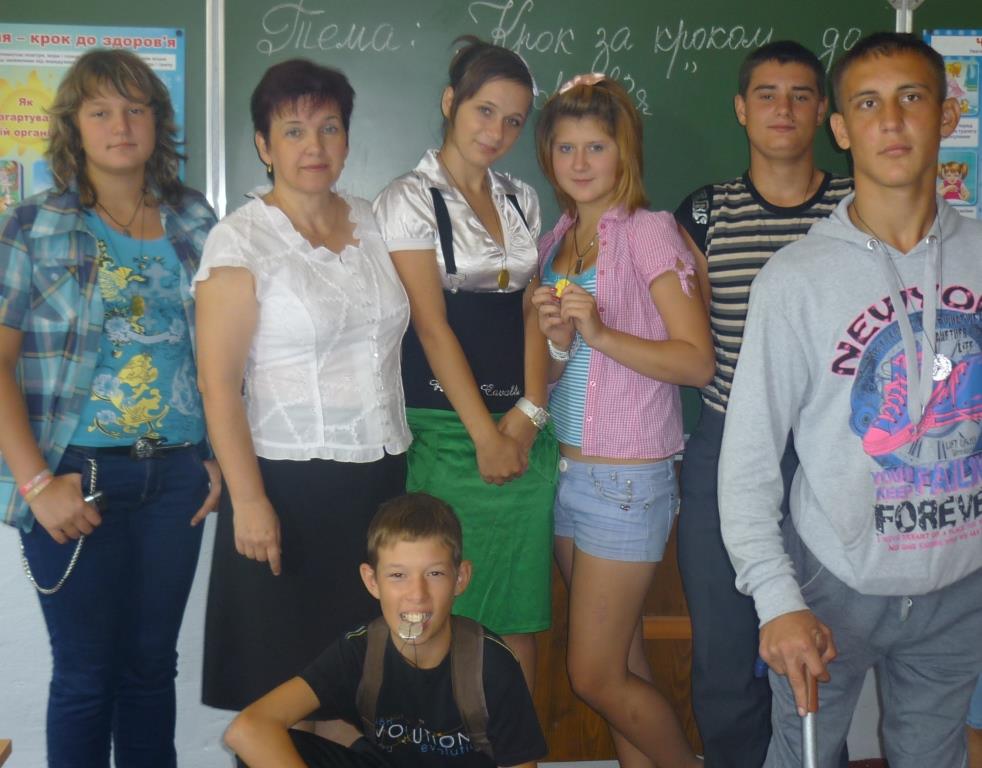 Зі своїм класом приймаємо участь в колективно-творчих справах
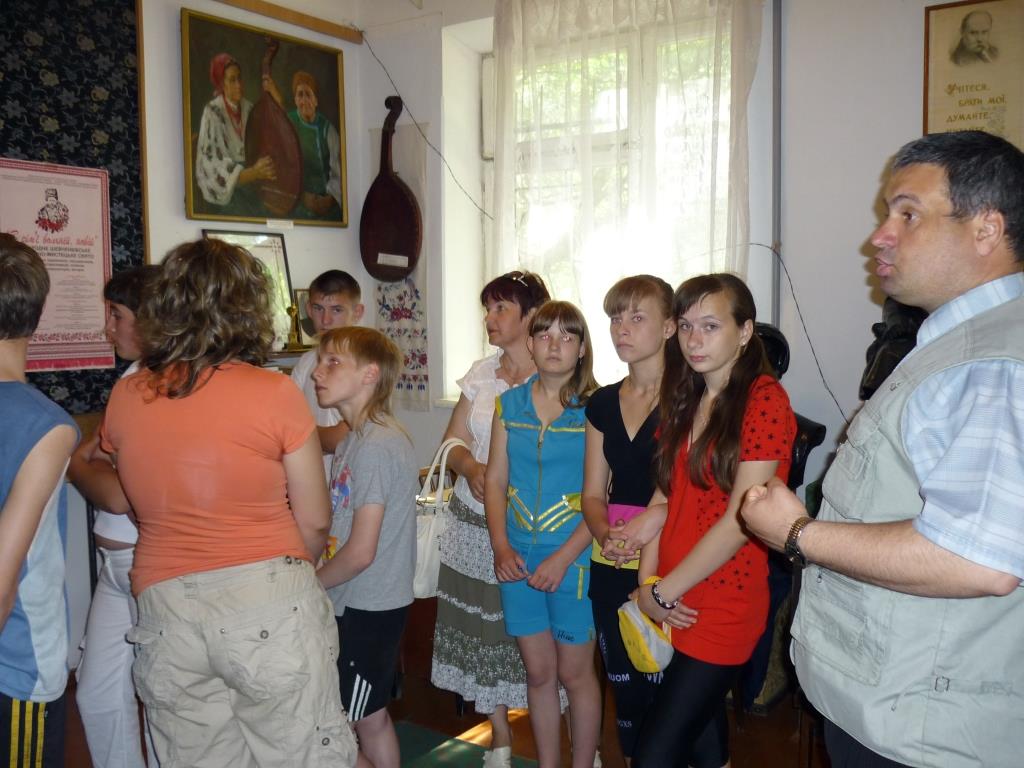 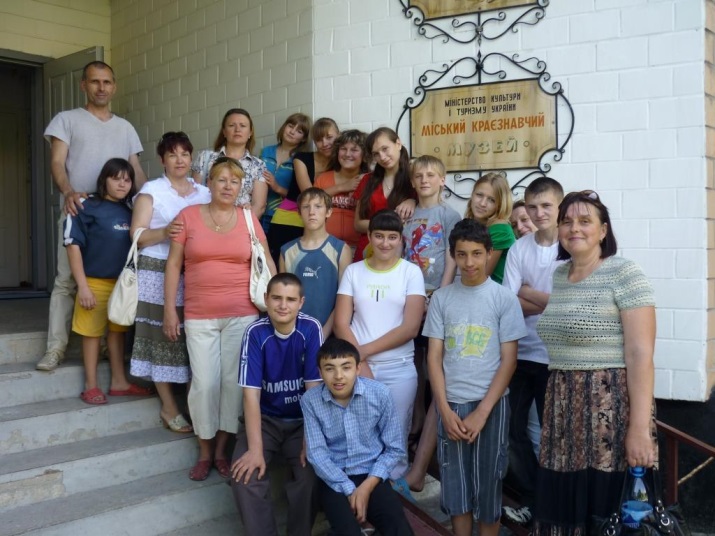 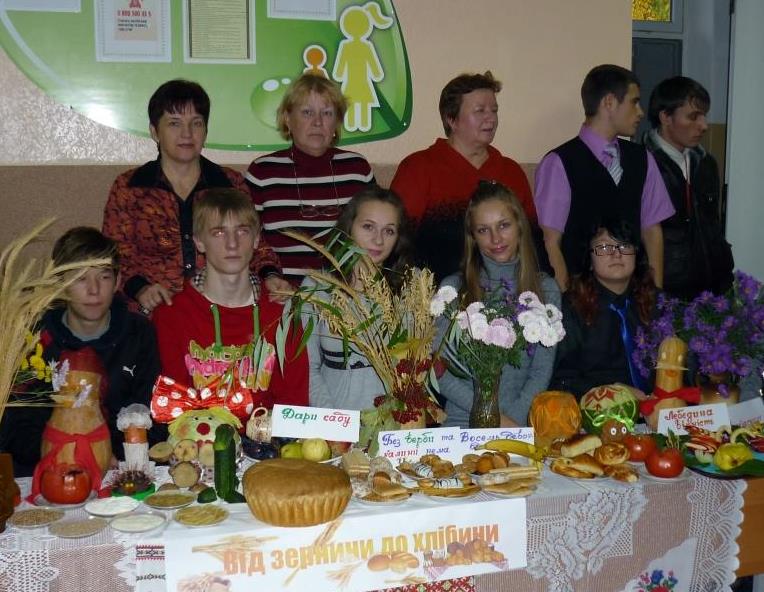 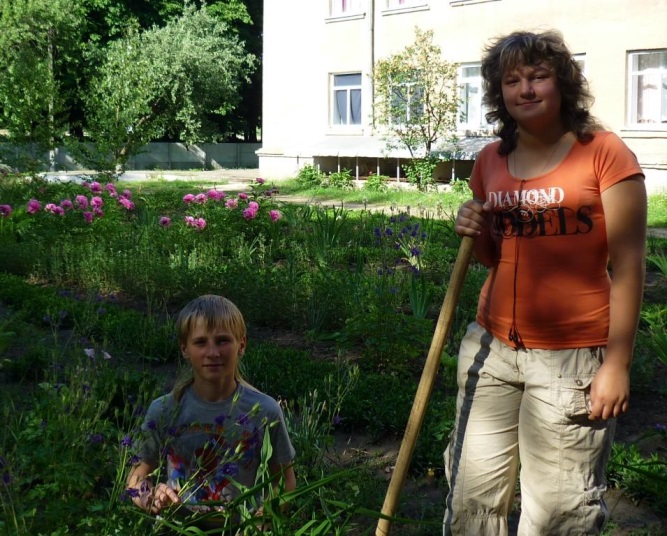 Приймаю участь в засіданнях шкільних методичних об’єднань
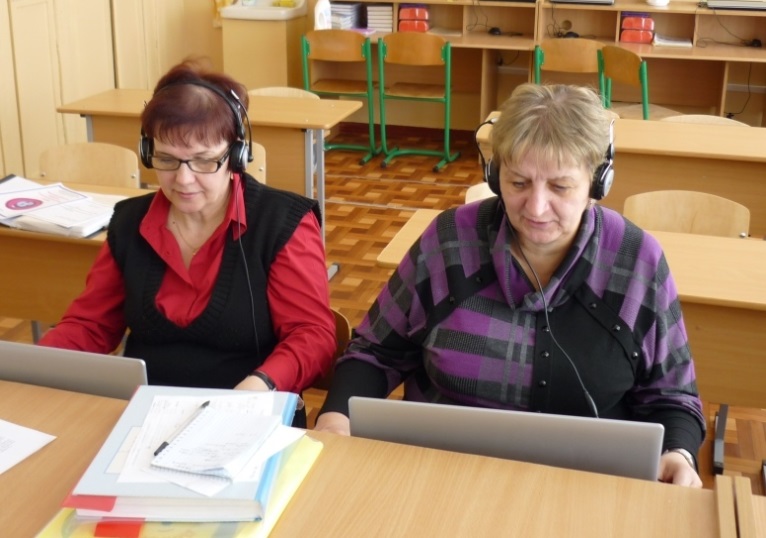 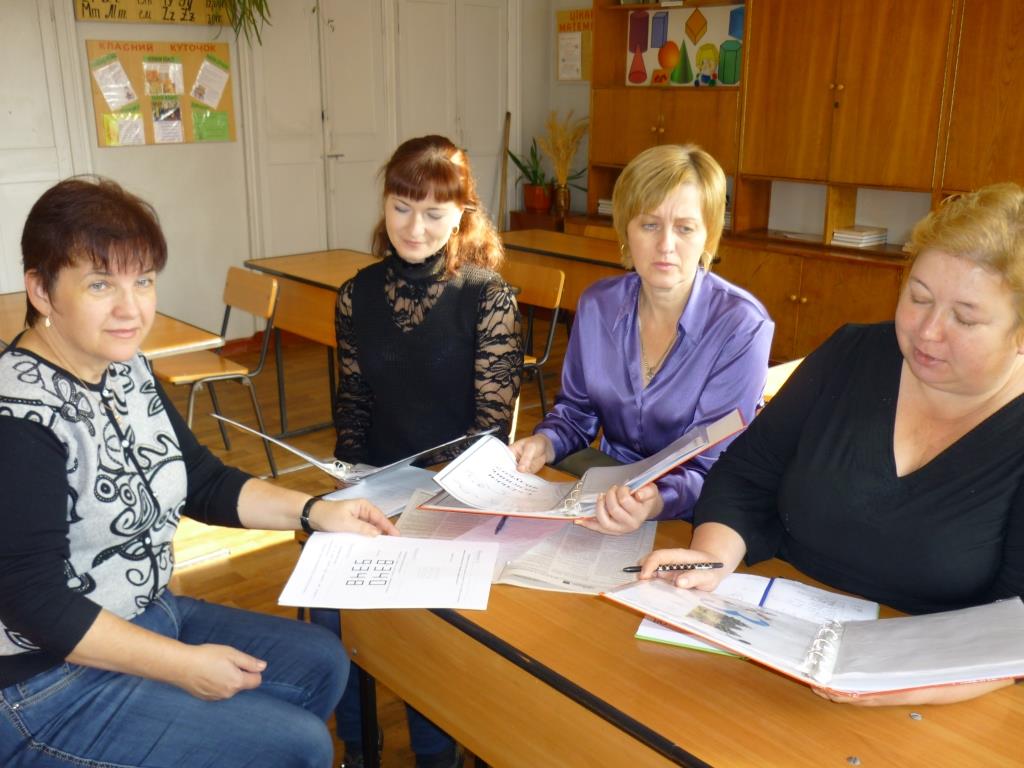 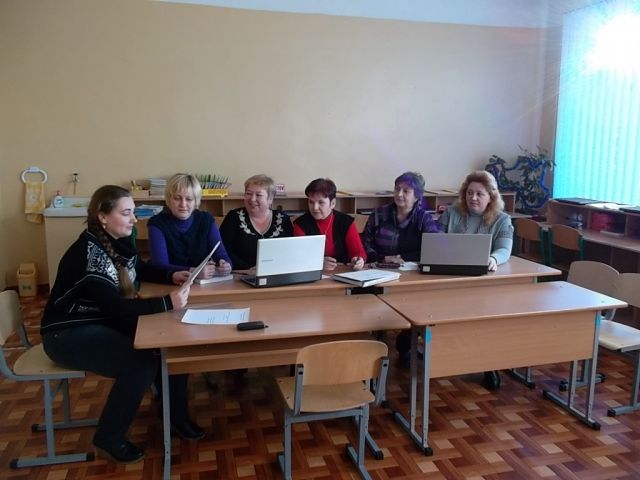 Мудрий не той, хто багато знає, а той, хто може поділитися своїми знаннями з іншими.